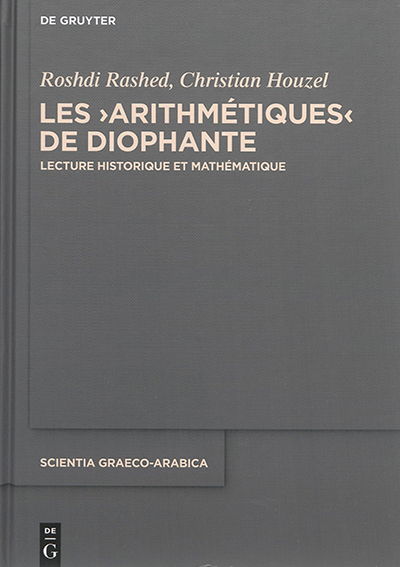 Période de temps: 3 siècle avant Jésus cri.
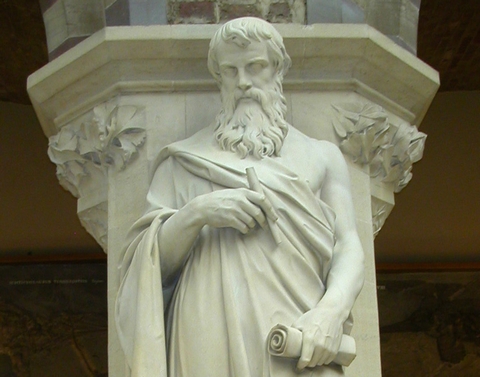 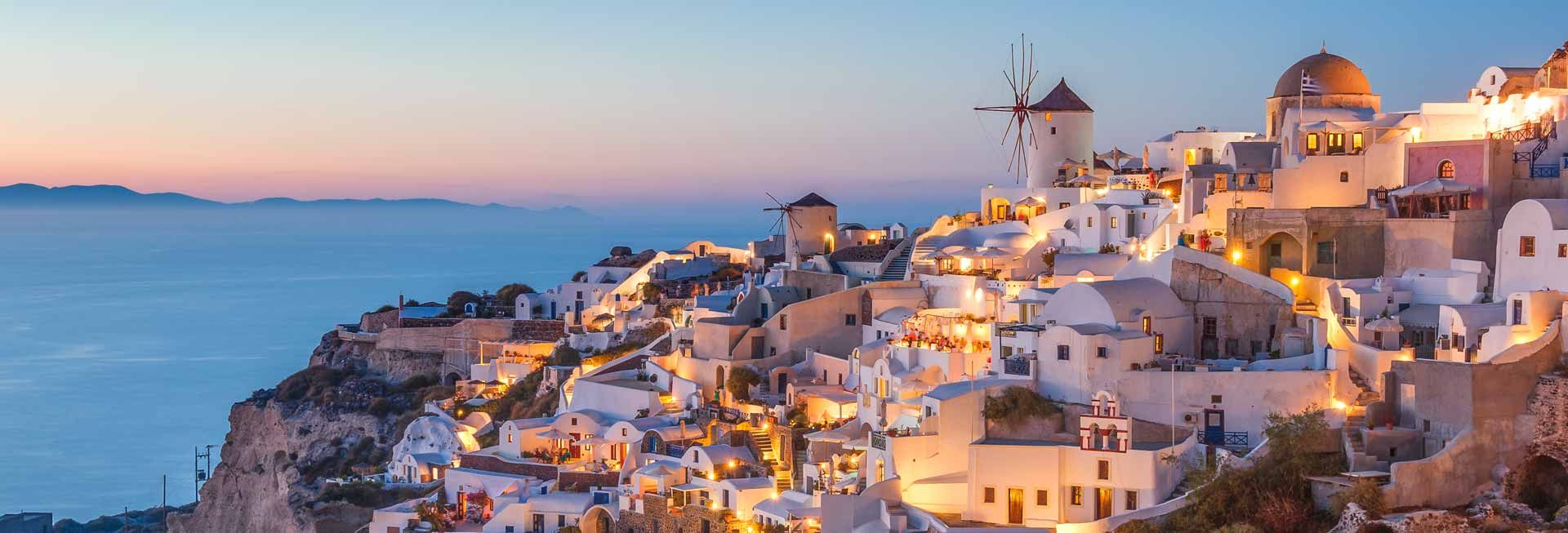 DiophanteFait par Samuel et Noémie
PPCM (2,6,12,7)
84 ans
12x1=12
12x2=24
12x3=36
12x7=84
X+Y+Z=20                                        alors W = 11
W+X+Y=22                                            alors Z = 9                                  
W+     Y+Z=24                                       alors X = 7                        
W+X     +Z=27                                       alors Y = 4                          
-----------------------------                          
3W+3x+3y+3z=93
-----------------------------
W+X+Y+Z=31
#D'inconnues ( variable ) 
#Équations différentes 4